RATS
WP3: Room availability for storage and
 assembly – RATS
RATS stands for: Receiving Acceptance Testing Storage areas
Dsffs<    f
Presented by: Frank Hellström, WP3 Liaison Officer
1
RATS
2
RATS
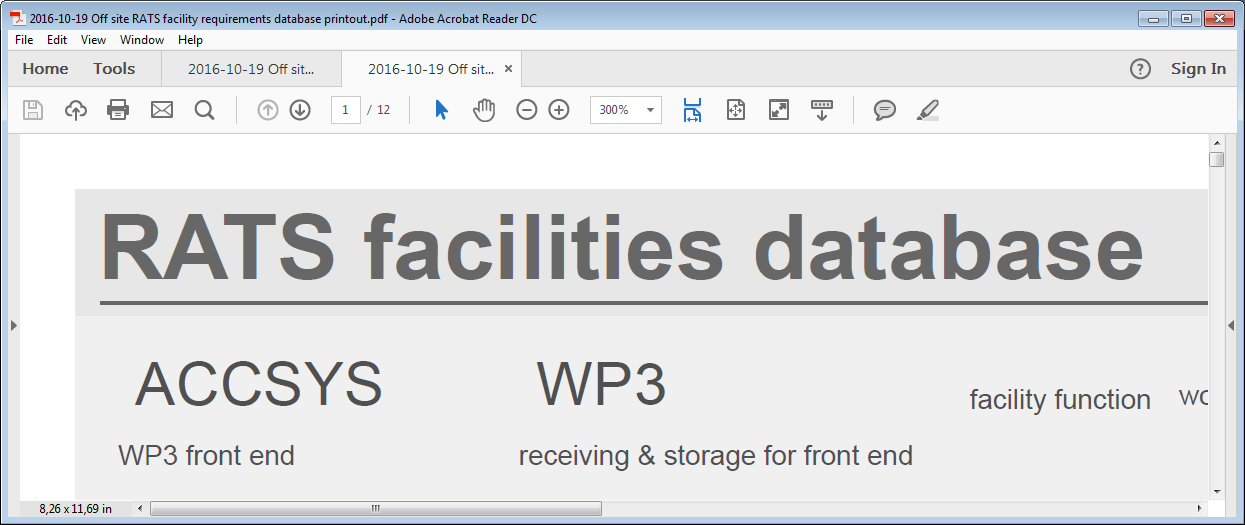 3
RATS
Facility layout and suggested floor plan
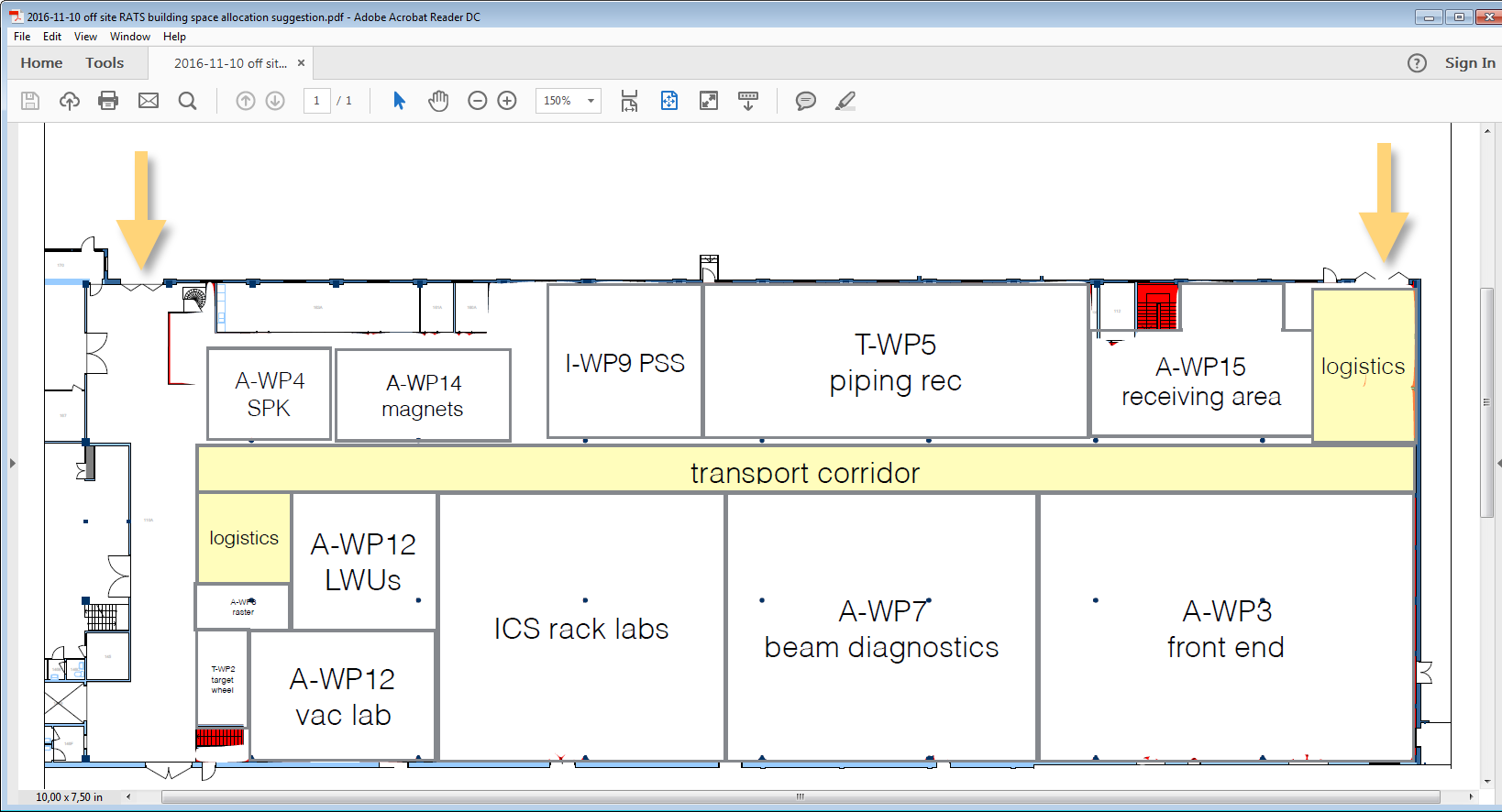 4
RATS, location in LUND
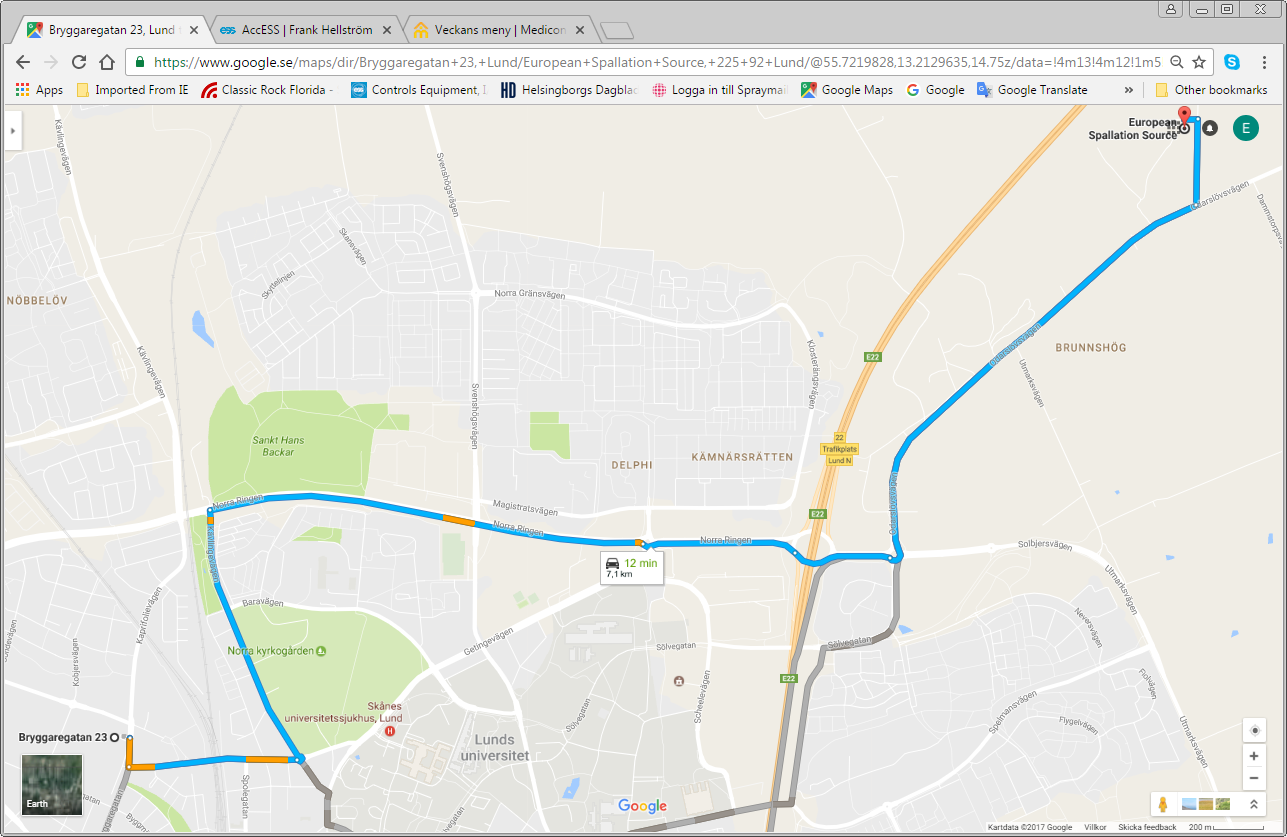 5
RATS, pictures
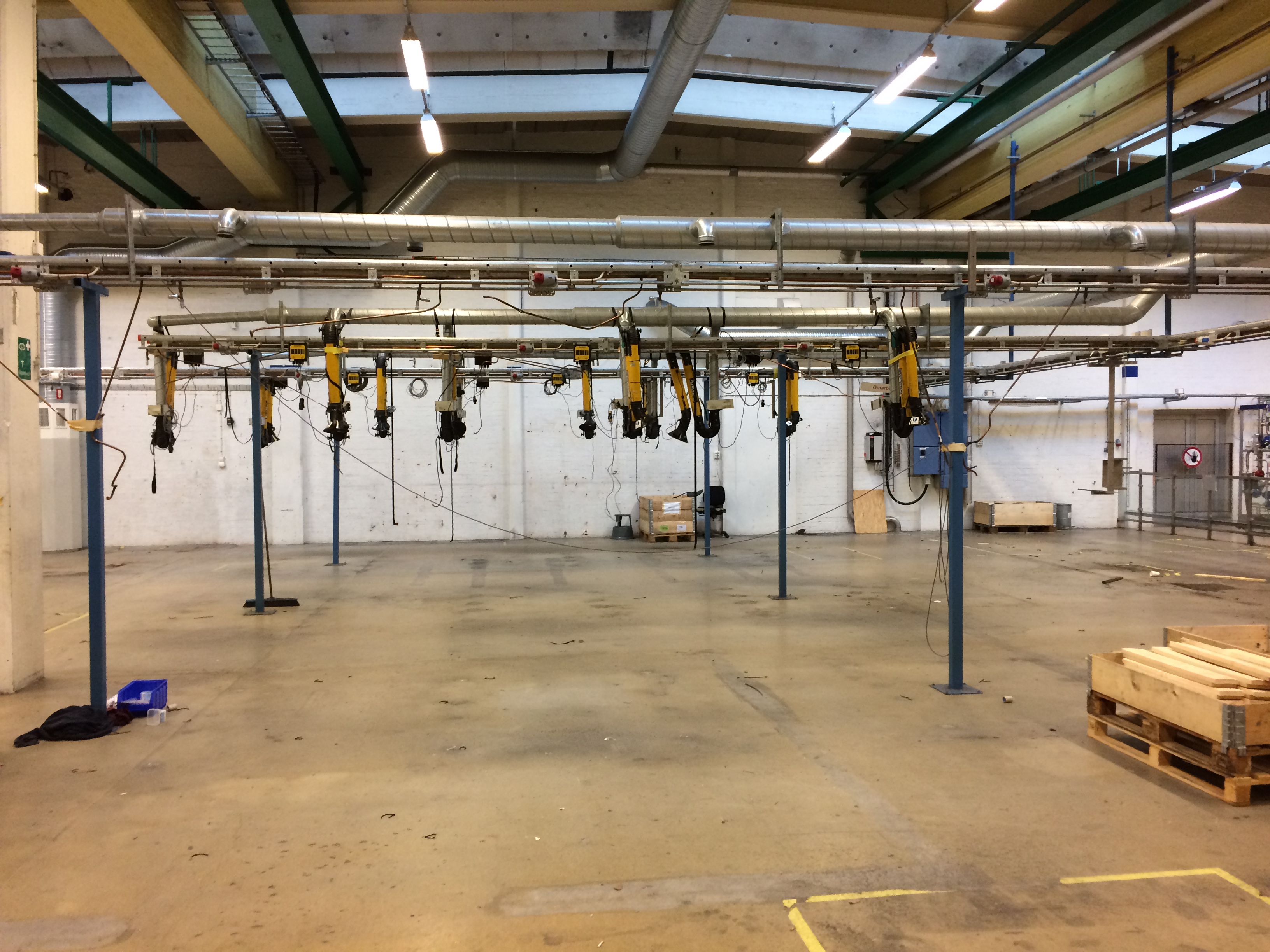 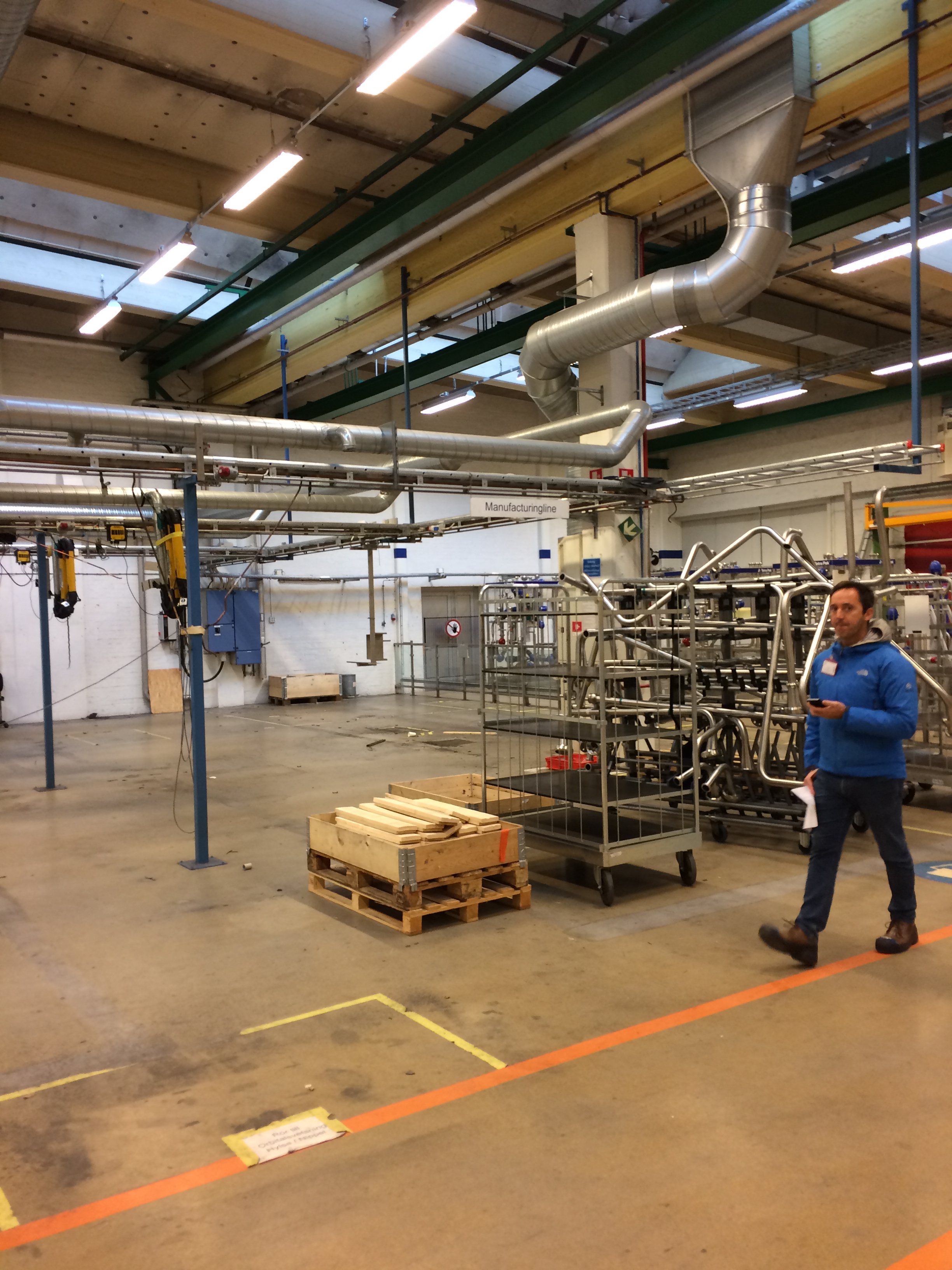 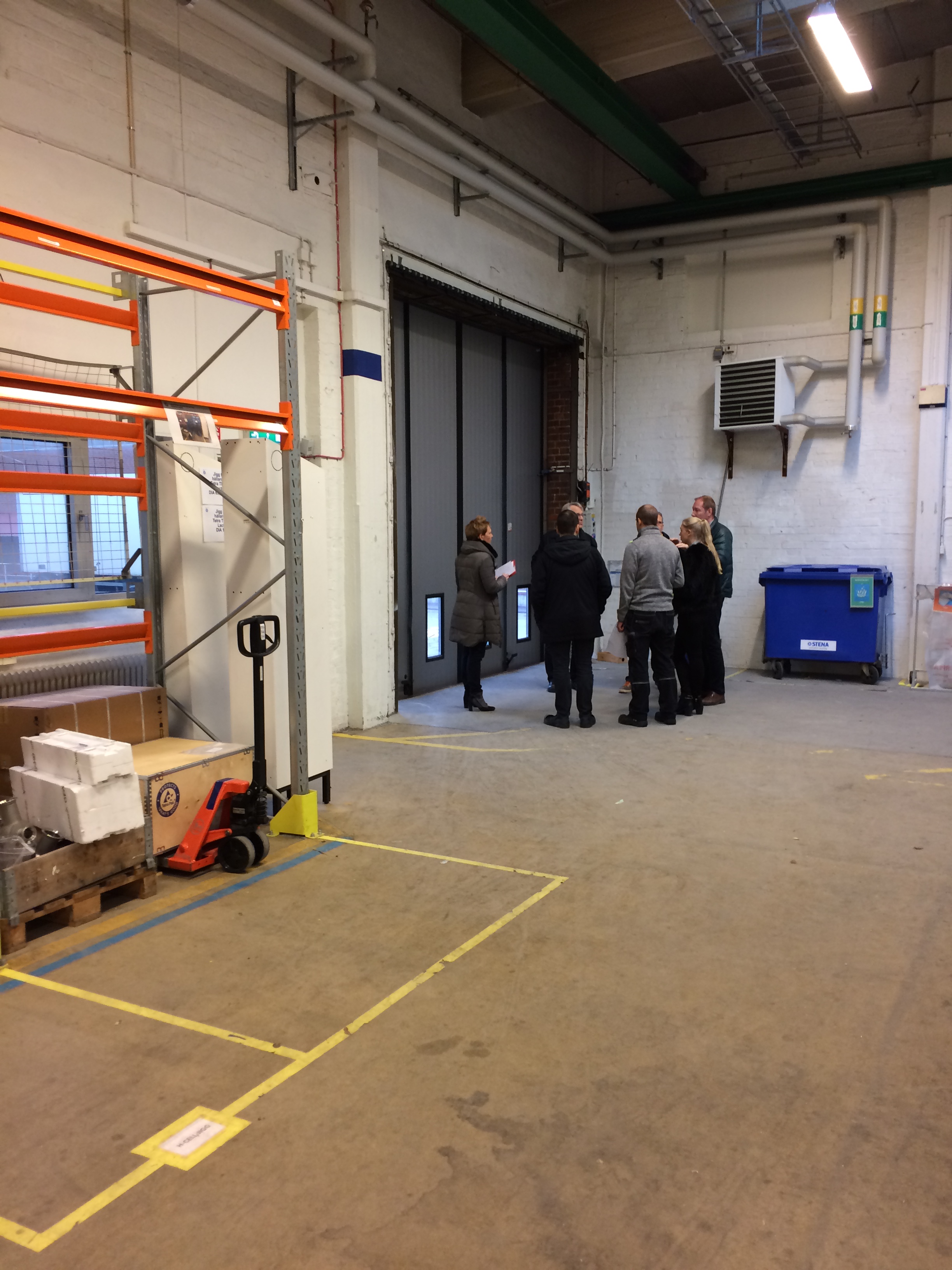 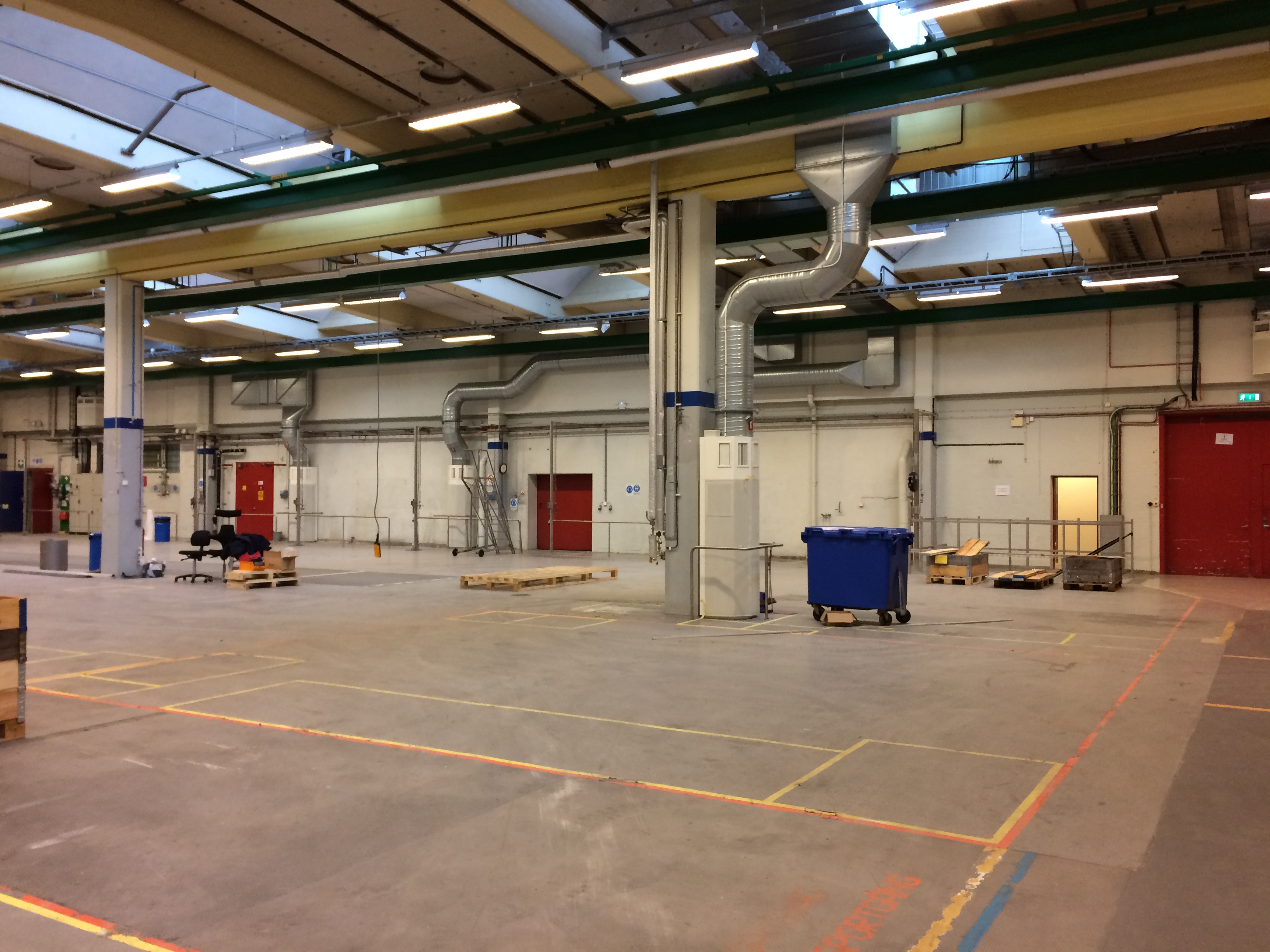 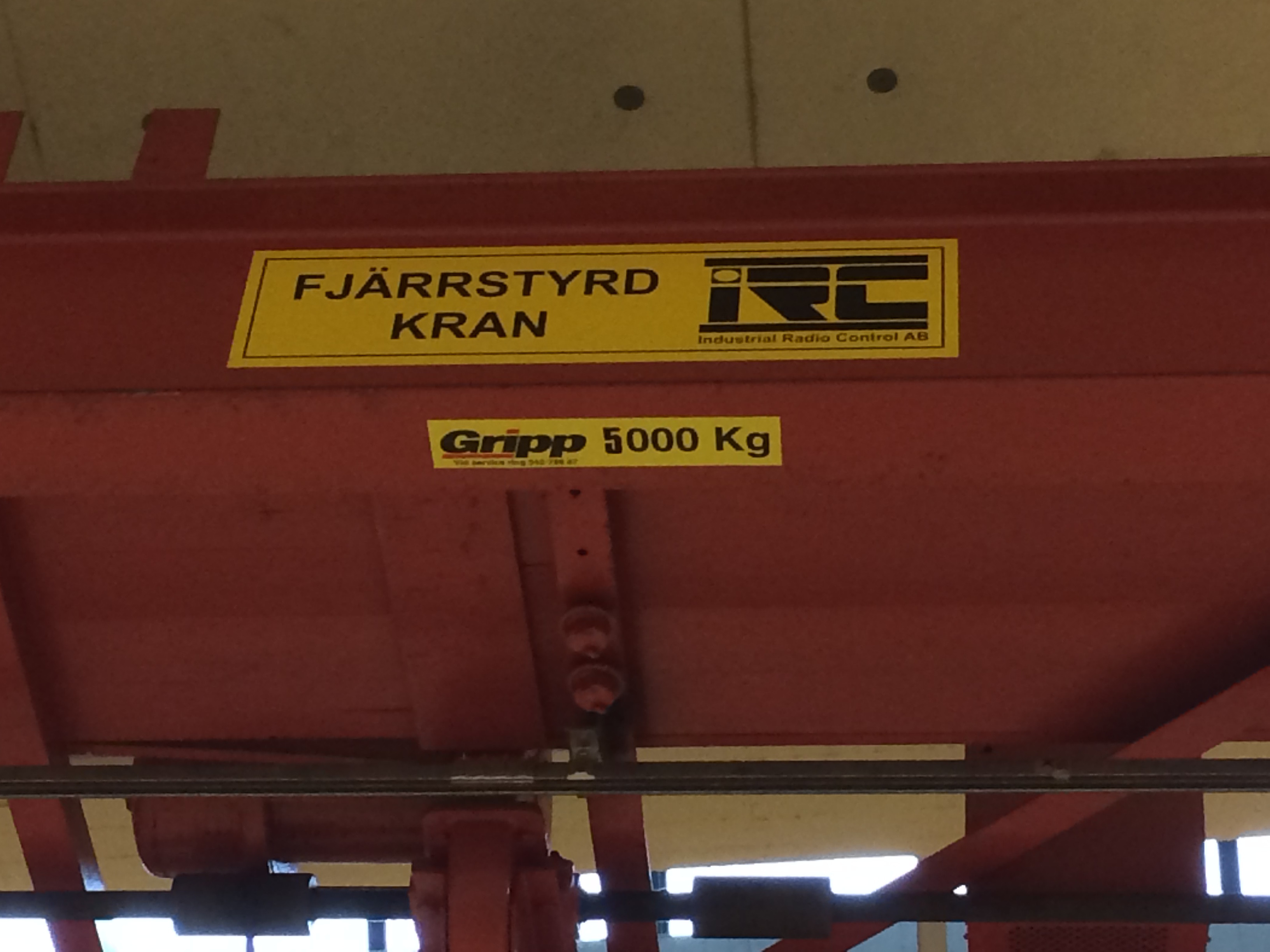 6
RATS
Thank you!
7